Section 5
Transformation of velocities
1.  How does x-component of velocity of material particle transform when changing to a new inertial reference system?
V
K’
K
In the limit c ®¥, we must get the classical result:  vx = vx’ + V
2.  From Lorentz transform formulas of section 4:
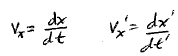 3.  Sub into
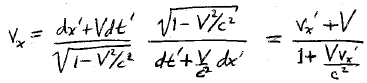 vy and vz also change!
V
K’
K
In the limit c ®¥, we get the classical result:
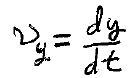 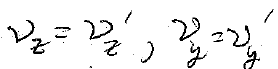 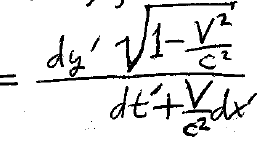 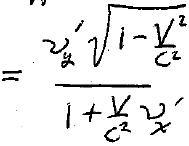 The change in vy and vz does not happen classically
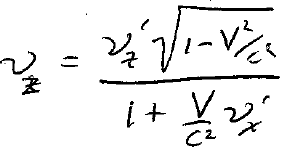 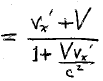 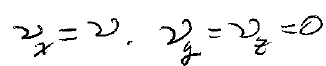 4. Special case
Then
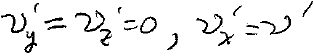 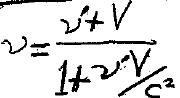 V and v’ enter symmetrically in this case
5.  Use this to show that the sum of two velocities never exceeds c.  HW
6.  Approximate velocity transformation formulas for V << c.
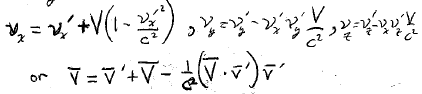 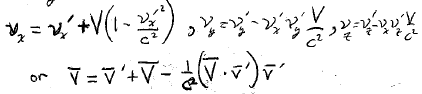 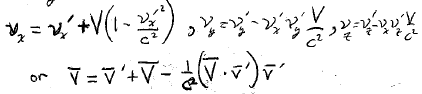 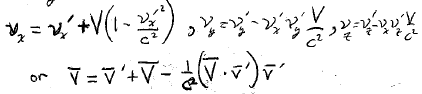 v’ and V enter unsymmetrically when they are not parallel.

This is due to the non-commutativity of the Lorentz transform, namely sequential rotations about different axes in 4-space depend on the order of operation.
For example, we get a completely different formula if we interchange
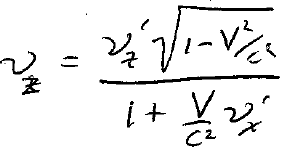 But we get the same formula if we interchange
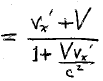 8.  The apparent direction of motion for material particles depends on the reference frame.
V
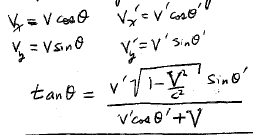 Transformation of the direction of motion   (homework)
K’
K
9.  Aberration of light
Even though light always travels at speed c in every inertial reference system, it does not travel in the same direction.
In equation for material particles, put
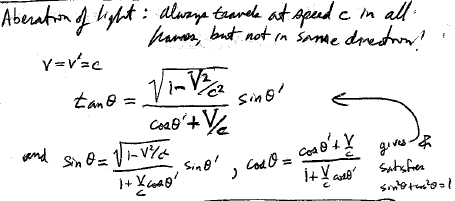 10.  Approximate aberration formula for V << c.  (HW)
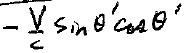 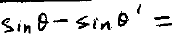 q < q’ if q’ is positive
Aberration angle
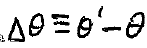 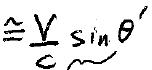 Max difference in observed direction
No difference in observed direction